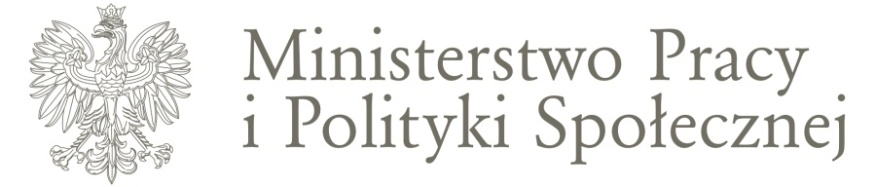 Polityka państwa w zakresie mobilności zawodowej rolników
Elżbieta Strojna 
       	 Departament Rynku Pracy 
Ministerstwo Pracy i Polityki Społecznej
„Europejski Fundusz Rolny na rzecz Rozwoju Obszarów Wiejskich: Europa inwestująca w obszary wiejskie.” Projekt opracowany przez Ministerstwo Rolnictwa i Rozwoju Wsi Projekt współfinansowany ze środków Unii Europejskiej w ramach Pomocy Technicznej Programu Rozwoju Obszarów Wiejskich na 2007-2013Instytucja Zarządzająca Programem Rozwoju Obszarów Wiejskich na lata 2007-2013 – Minister Rolnictwa i Rozwoju Wsi Materiał opracowany w ramach Planu działania Sekretariatu Centralnego Krajowej Sieci Obszarów Wiejskich na lata 2014-2015 Odwiedź portal KSOW - www.ksow.pl Zostań Partnerem Krajowej Sieci Obszarów Wiejskich.
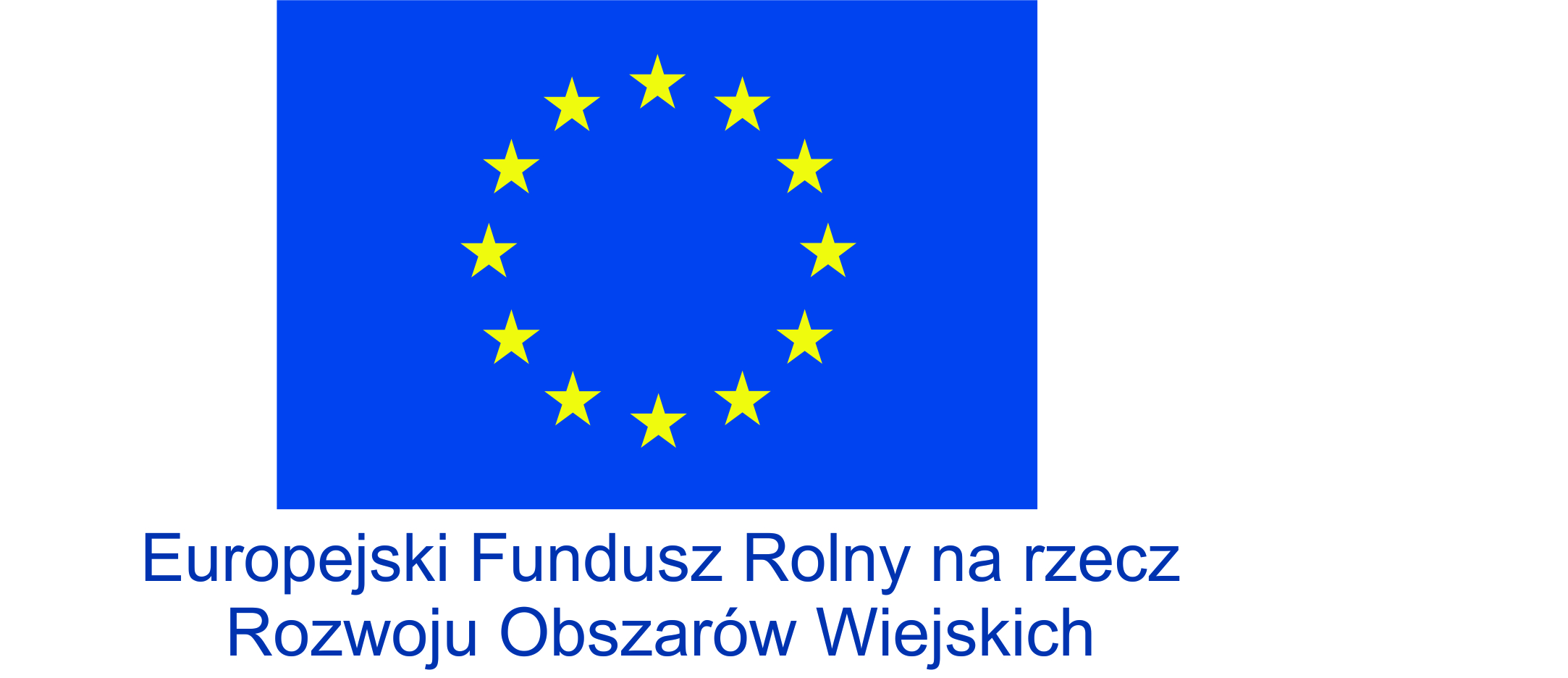 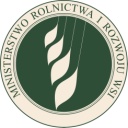 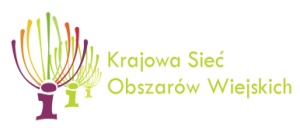 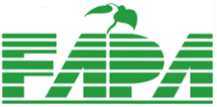 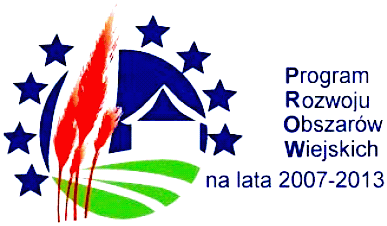 Plan prezentacji
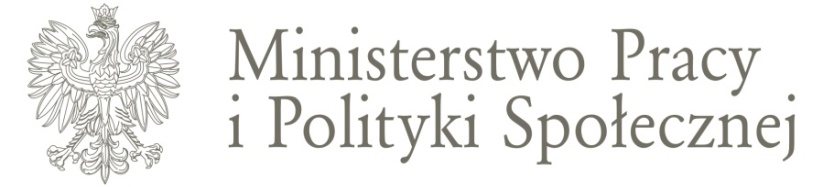 Charakterystyka zatrudnienia i bezrobocia 
Zakres pomocy oferowanej przez urzędy pracy
Informacja na wortalu publicznych służb zatrudnienia
Oferty pracy i poradnictwo zawodowe
Zatrudnienie subsydiowane
Wsparcia podnoszenia kompetencji
Gwarancje dla młodzieży
2
Elżbieta Strojna, Departament Rynku Pracy MPiPS
Charakterystyka terenów wiejskich
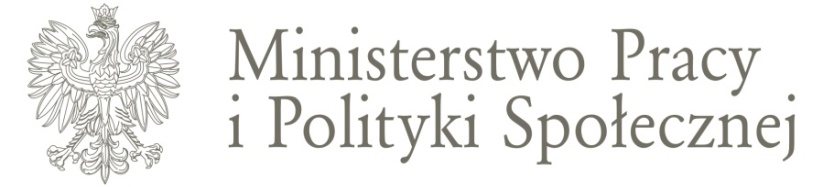 Obszary wiejskie – 91% kraju
Prawie 40% ludności stale mieszaka na wsi

Od 2003 r. obserwuje się wzrost ludności wiejskiej 

Do 2030 r. GUS prognozuje przyrost  ludności na wsi

W okresie 2013 – 2017 przewiduje się spadek pracujących w rolnictwie o 11%
3
Elżbieta Strojna, Departament Rynku Pracy MPiPS
Struktura wieku ludności
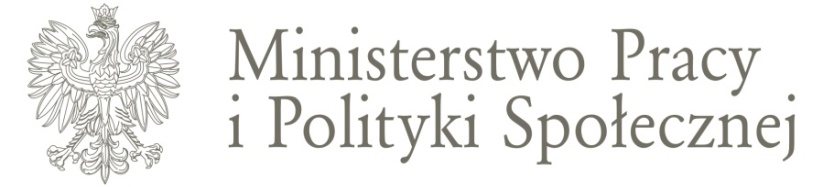 4
Elżbieta Strojna, Departament Rynku Pracy MPiPS
Status na rynku pracy
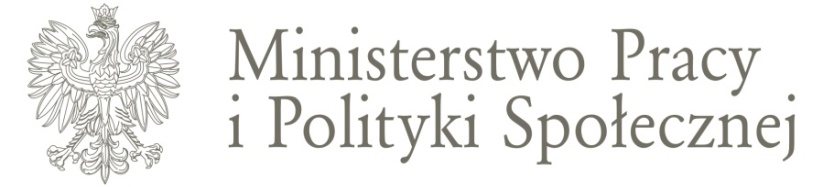 W IV kwartale 2014 r. w PL pracowało 16, 018  mln osób









Wskaźnik zatrudnienia rośnie, ale na wsi wolniej	
Duży % biernych zawodowo – zwiększa się na wsi

20% młodzież kontynuuje naukę (15% choroby, 44% emeryci)
5
Elżbieta Strojna, Departament Rynku Pracy MPiPS
Bezrobocie na wsi - trendy
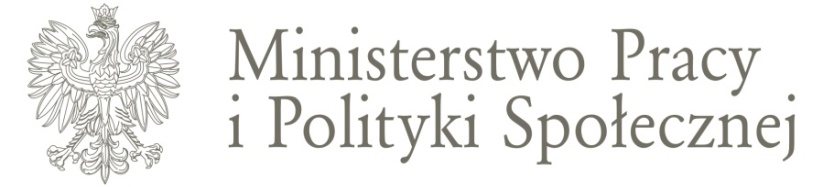 Bezrobocie na wsi ma inny charakter niż w mieście, jest bardziej trwałe, a rynek pracy  mniej elastyczny

W 2014 roku odnotowano spadek liczby zarejestrowanych bezrobotnych, wolniejszy na wsi: 
o 14,9% na wsi 
o 15,8% w miastach

Największy spadek bezrobocia na terenach wiejskich w województwach: lubuskie, dolnośląskie, wielkopolskie, łódzkie
6
Elżbieta Strojna, Departament Rynku Pracy  MPiPS
Cechy bezrobotnych na wsi
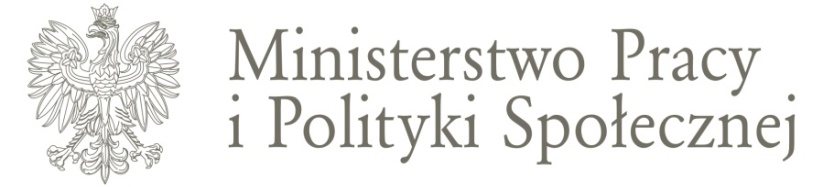 Średnia wieku bezrobotnych na wsi to 37, 2 lata (w mieście 40,5) 	
21,7% bezrobotnych to osoby w wieku 18-24 lata
28,7% bezrobotnych to osoby w wieku 25-34 lata

51,7% bezrobotnych na wsi to kobiety
46,3% bezrobotnych kobiet szuka pracy ponad 1 rok
23,9% bezrobotnych kobiet na wsi nie ma doświadczenia zawodowego (w miastach 15,4%)
7
Elżbieta Strojna, Departament Rynku Pracy  MPiPS
Wykształcenie bezrobotnych na wsi
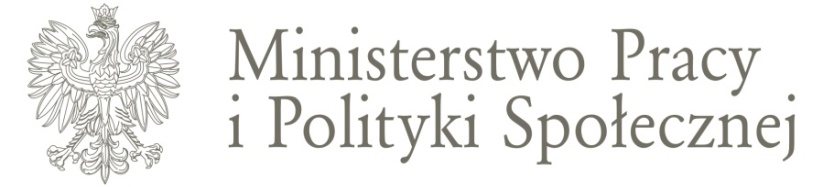 Bezrobotni na wsi są nieco gorzej wykształceni niż w mieście: 60% ma wykształcenie zasadnicze zawodowe lub niższe (w mieście 51%)
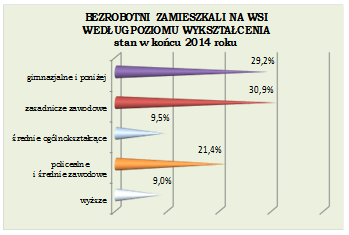 8
Elżbieta Strojna, Departament Rynku Pracy  MPiPS
Pomoc oferowana klientom przez urzędy pracy
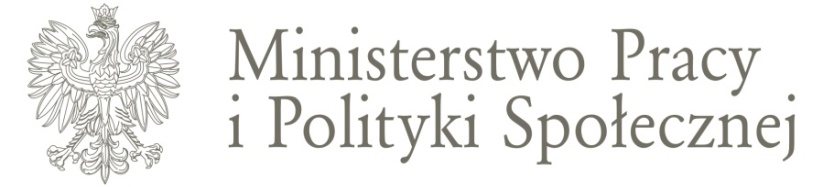 Ustawa z dnia 20 kwietnia 2004 roku o promocji  zatrudnienia i instytucjach rynku pracy

Pośrednictwo pracy: centralna baza ofert pracy CBOP
Poradnictwo zawodowe
Usługi i instrumenty aktywizacji:
Subsydiowanie /wspieranie zatrudnienia  
Pomoc w podniesieniu kompetencji zwiększających szansę zatrudnienia
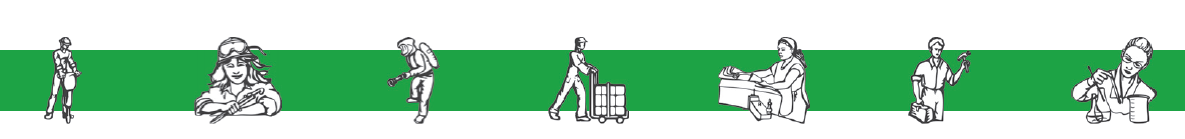 9
Elżbieta Strojna, Departament Rynku Pracy  MPiPS
Informacja dla klientów urzędów pracy
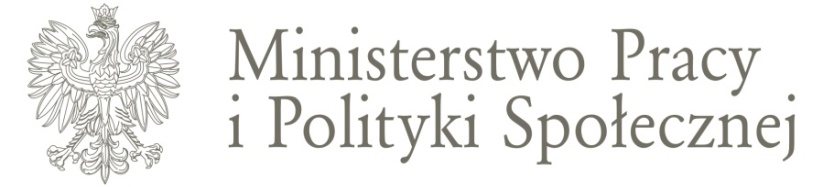 Wortal publicznych służb zatrudnienia 
www.psz.praca.gov.pl – CBOP 77 300 miejsc pracy
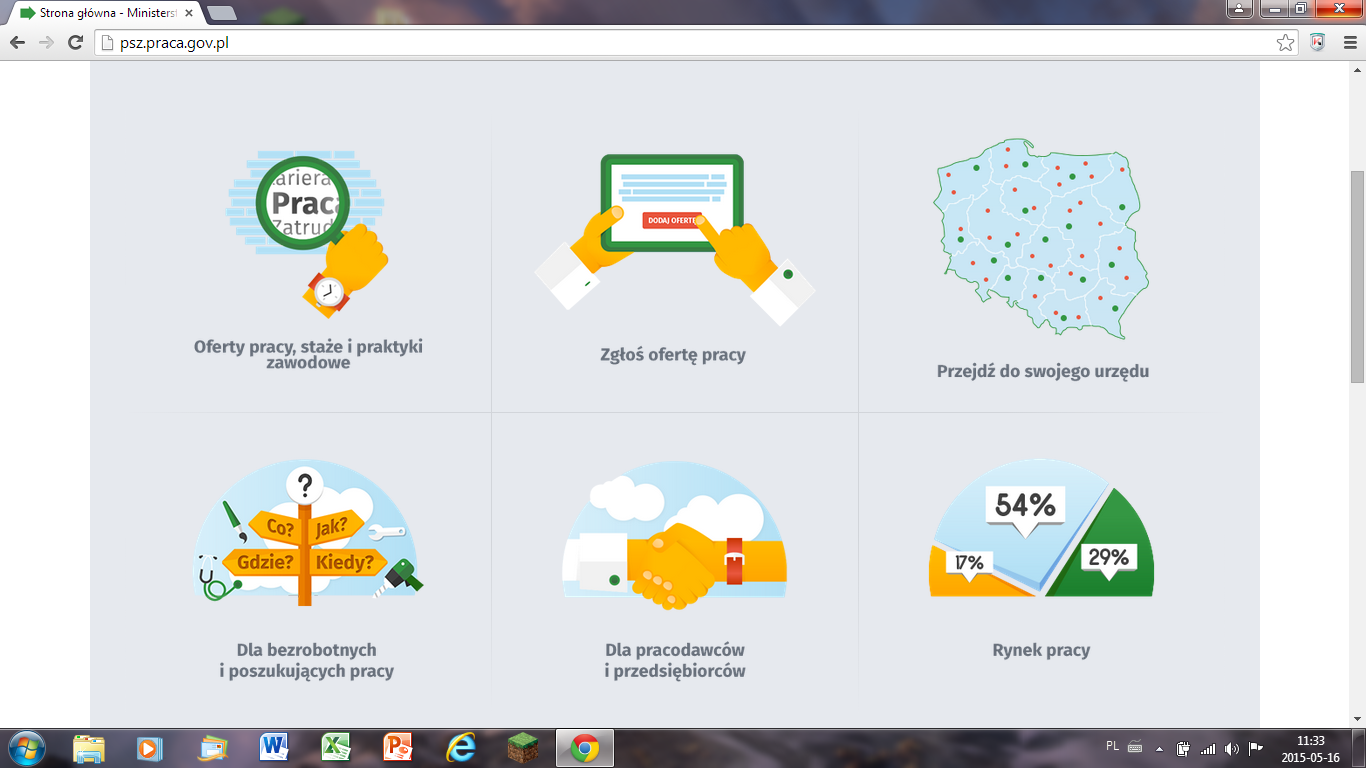 10
Elżbieta Strojna, Departament Rynku Pracy  MPiPS
Informacja o pomocy świadczonej przez urzędy pracy
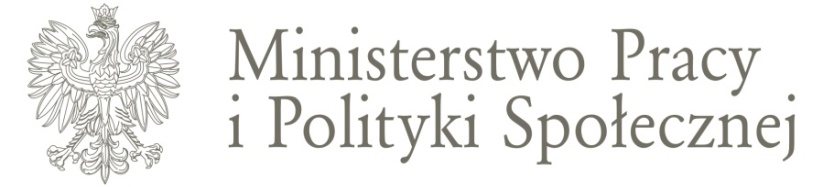 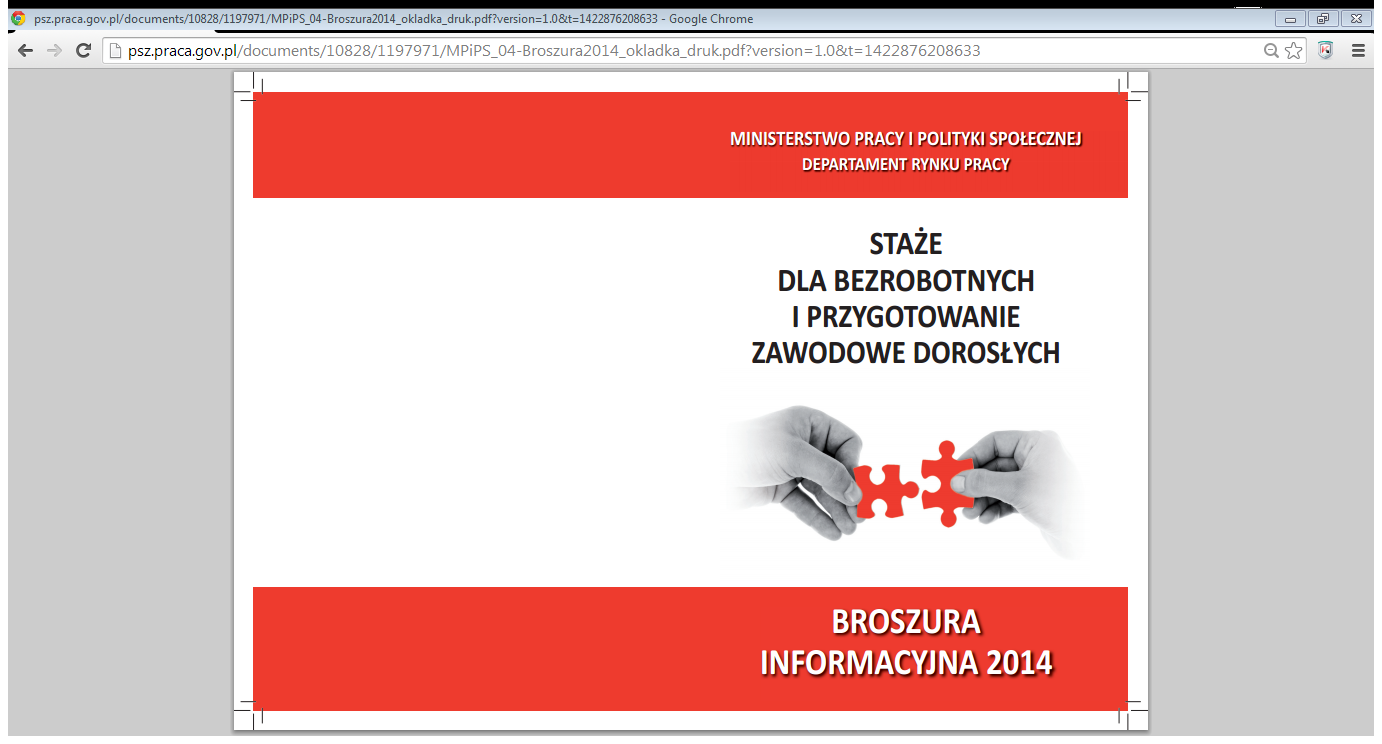 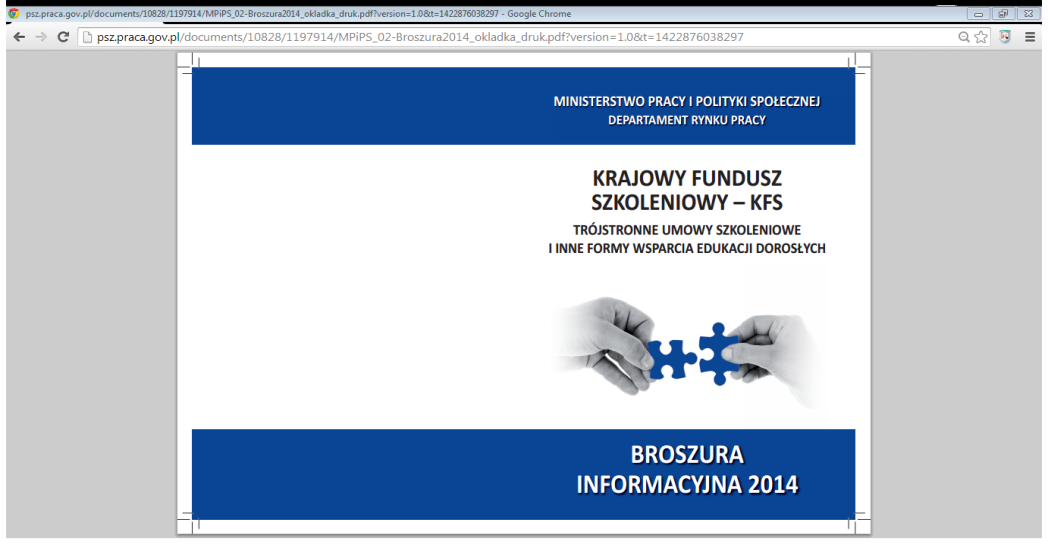 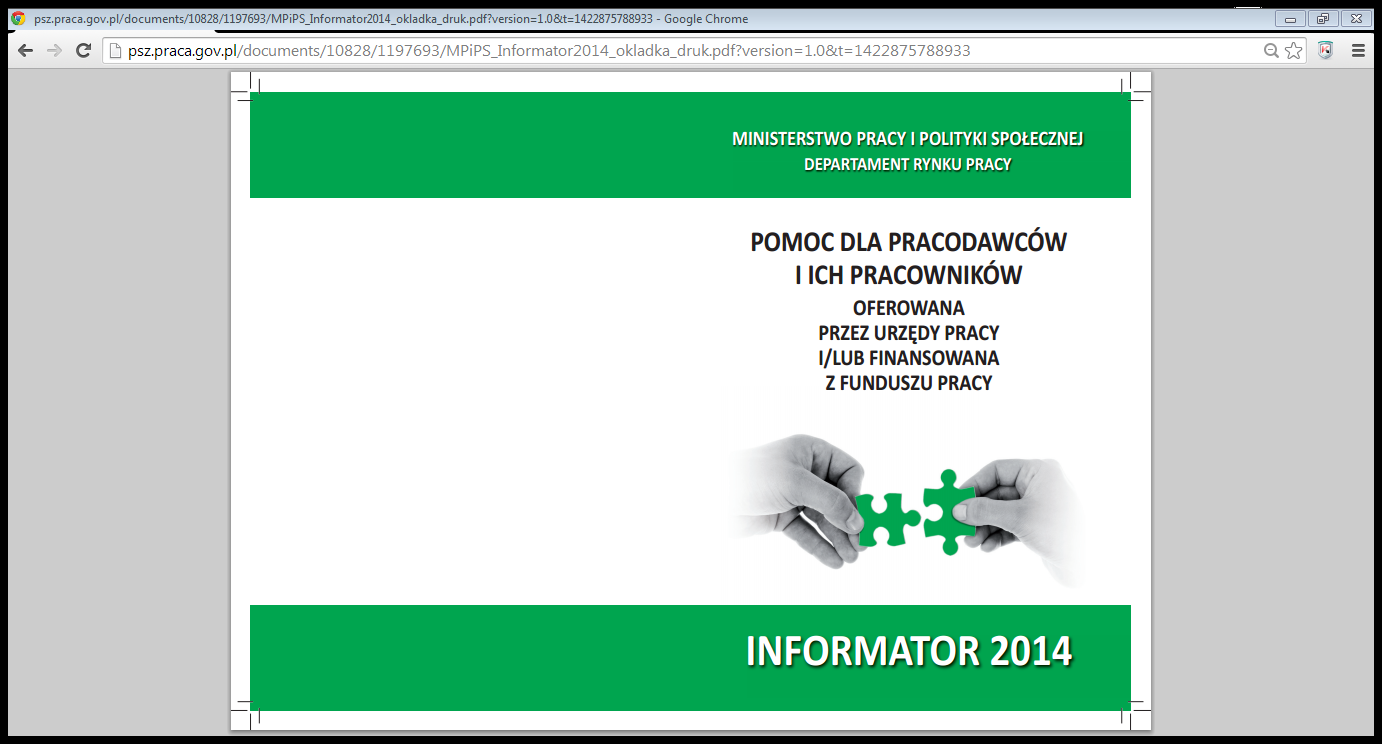 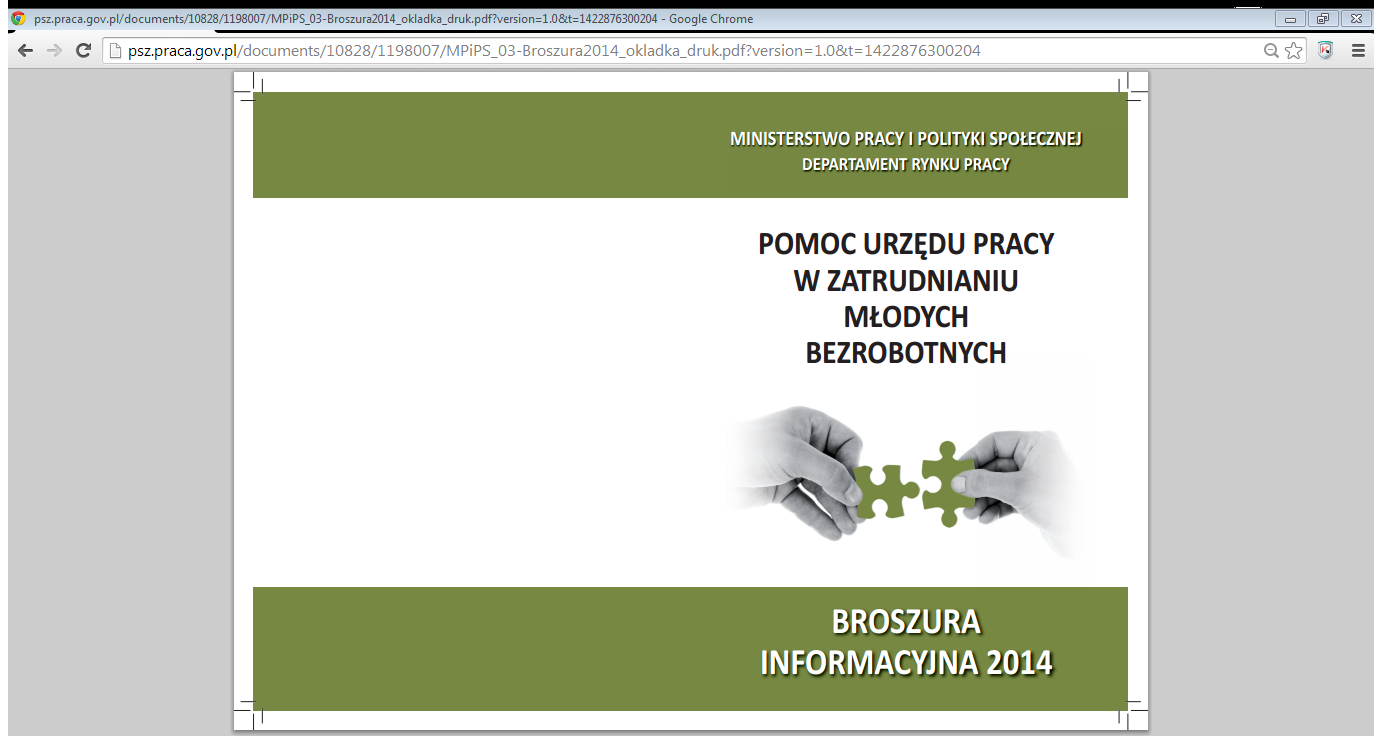 11
Elżbieta Strojna, Departament Rynku Pracy  MPiPS
Poradnictwo i orientacja zawodowa
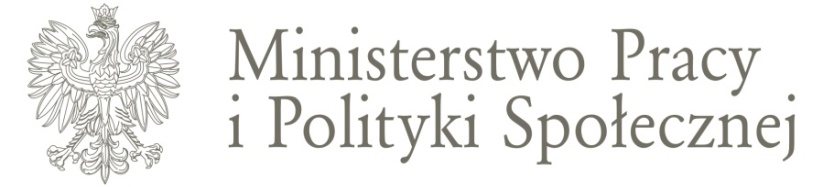 Poradnictwo zawodowe 2014 r.
skorzystało 222,2 tys. osób zamieszkałych na wsi (46,3% spośród korzystających)

	Materiały :
standardy kwalifikacji/ kompetencji zawodowychdla 550 zawodów 
	Informacje  o zawodach i kompetencjach
	wymaganych przez pracodawców
www.kwalifikacje.praca.gov.pl
12
Elżbieta Strojna, Departament Rynku Pracy  MPiPS
Zatrudnienie subsydiowane na terenach wiejskich w 2014 r.
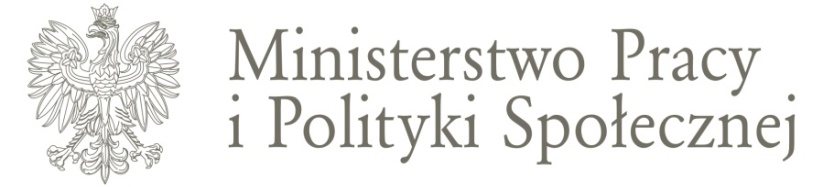 13
Elżbieta Strojna, Departament Rynku Pracy  MPiPS
Niedopasowania na rynku pracy
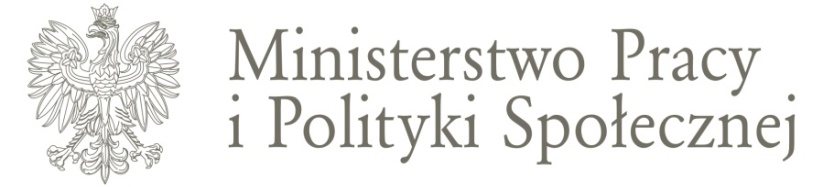 Badanie Bilans Kapitału Ludzkiego, raport „Rynek    			pracy widziany oczami pracodawców”, PARP 2015
     Obserwatoria rynku pracy WUP
	
	80% pracodawców poszukujących pracowników 
	ma 	problemy ze znalezieniem odpowiednich kandydatów
		Przyczyny:
    brak wymaganych kompetencji
    niewystarczające doświadczenie
    brak motywacji do pracy
14
Elżbieta Strojna, Departament Rynku Pracy MPiPS
Analizy rynku pracy – monitoring zawodów
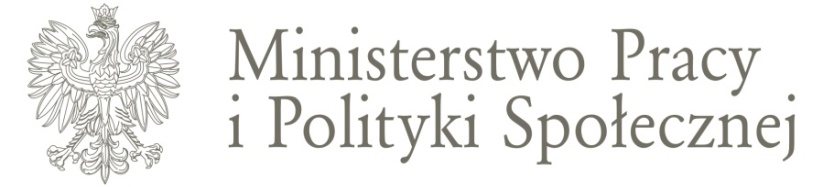 Monitoring zawodów deficytowych i nadwyżkowych
www.mpips.gov.pl/rynek pracy/raporty i sprawozdania
	
Od sierpnia 2015 r. 
udoskonalona metodologia, w tym: 
PUP - badanie kwestionariuszowe
przedsiębiorstw 
WUP - dwa badania w roku 
ofert pracy w Internecie
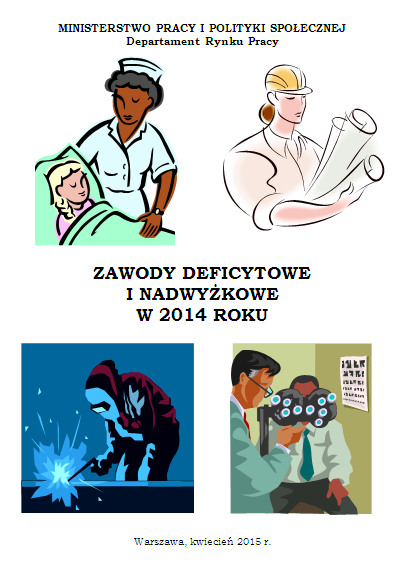 15
Elżbieta Strojna, Departament Rynku Pracy MPiPS
Wspieranie kompetencji na terenach wiejskich w 2014 r.
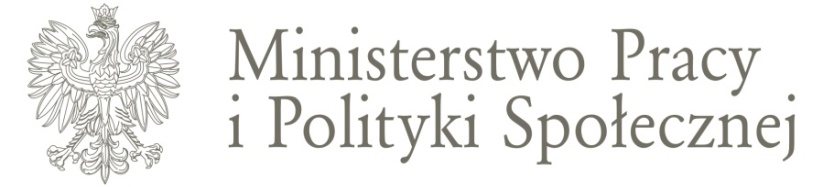 16
Elżbieta Strojna, Departament Rynku Pracy  MPiPS
Wsparcie dla bezrobotnych
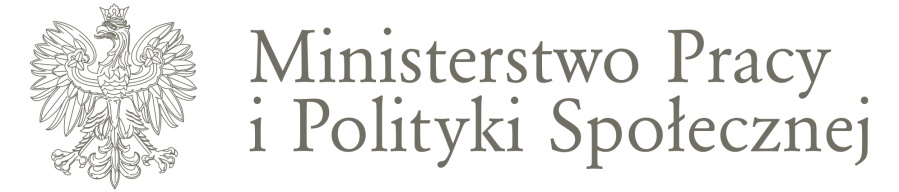 Nowe formy wsparcia:
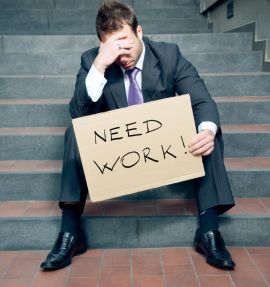 Elżbieta Strojna, Departament Rynku Pracy MPiPS
17
Krajowy Fundusz Szkoleniowy
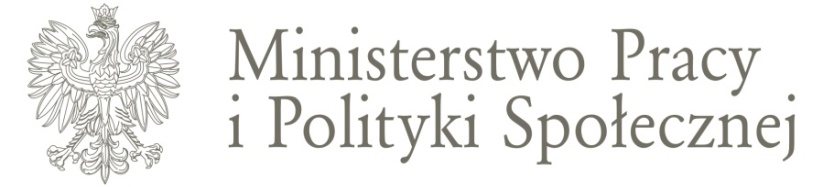 KFS  wydzielona część Funduszu Pracy (2%)
W latach 2014 i 2015 grupa docelowa: osoby w wieku 45+, od 2016 r. – także pozostałe osoby pracujące

Środki  gł. na kursy, egzaminy, studia podyplomowe
Dofinansowanie 80% kosztów kształcenia
Dla mikro-przedsiębiorców – 100% dofinansowania
KFS 2014
Wydatkowano 20,56 mln zł
Wsparto 1 443 firm (w tym 523 mikro)
W kształceniu wzięło udział 10,5 tys. osób
18
Elżbieta Strojna, Departament Rynku Pracy MPiPS
Gwarancje dla młodzieży
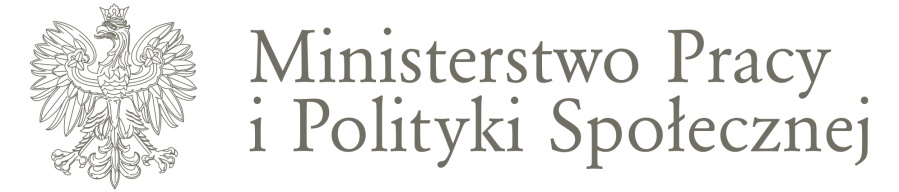 Adresaci wsparcia
  Osoby w wieku 15-17 lat, które przerwały naukę
  Osoby w wieku 18-24 lata nieuczące się i niepracujące NEET
  Osoby do 25 r. ż. zarejestrowane jako bezrobotne
  Absolwenci szkół i uczelni niepracujący do 48 mies.  po zakończeniu nauki i bezrobotni do 30 r. ż. – w zakresie wsparcia przedsiębiorczości
Zapewnienie wszystkim osobom w wieku do 25 lat dobrej jakości oferty zatrudnienia, dalszego kształcenia, przyuczenia do zawodu lub stażu w ciągu4 miesięcy od utraty pracy lub zakończenia kształcenia formalnego
Realizatorzy Gwarancji dla Młodzieży
  Powiatowe Urzędy Pracy, Ochotnicze Hufce Pracy, Bank Gospodarstwa Krajowego
 instytucje wyłonione w konkursach regionalnych i centralnych
Konkursy w regionach ogłaszane przez WUP-y
 Adresowane do grupy w wieku 18-24 lata – NEET
Konkursy na szczeblu centralnym
 Adresowane do grup trudnych: młodzież opuszczająca zakłady karne i pieczę zastępczą, wychowankowie specjalnych ośrodków wychowawczych, samotne matki
19
Elżbieta Strojna, Departament Rynku Pracy MPiPS
Efekty wsparcia młodzieży
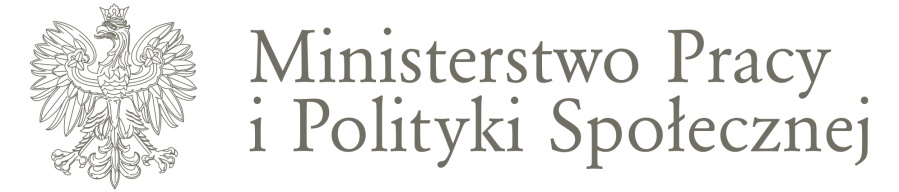 POPRAWA STATYSTYKI BEZROBOCIA MŁODZIEŻY 2014
Stopa bezrobocia młodzieży w Polsce (20,8%) 
 - niższa od średniej w Unii Europejskiej (21,1%)
Udział młodych bezrobotnych 
	w ogółem zarejestrowanych 16,0% 
	- rok wcześniej - 17,5% 

W ciągu ostatniego roku 
	spadek zarejestrowanych 
	młodych bezrobotnych o 88,9 tys. osób, tj. o 22,0%
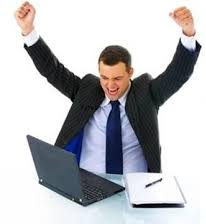 Elżbieta Strojna, Departament Rynku Pracy MPiPS
20
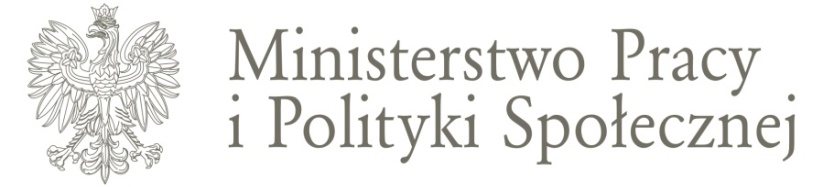 Dziękuję za uwagę
Elżbieta Strojna, Departament Rynku Pracy MPiPS
21